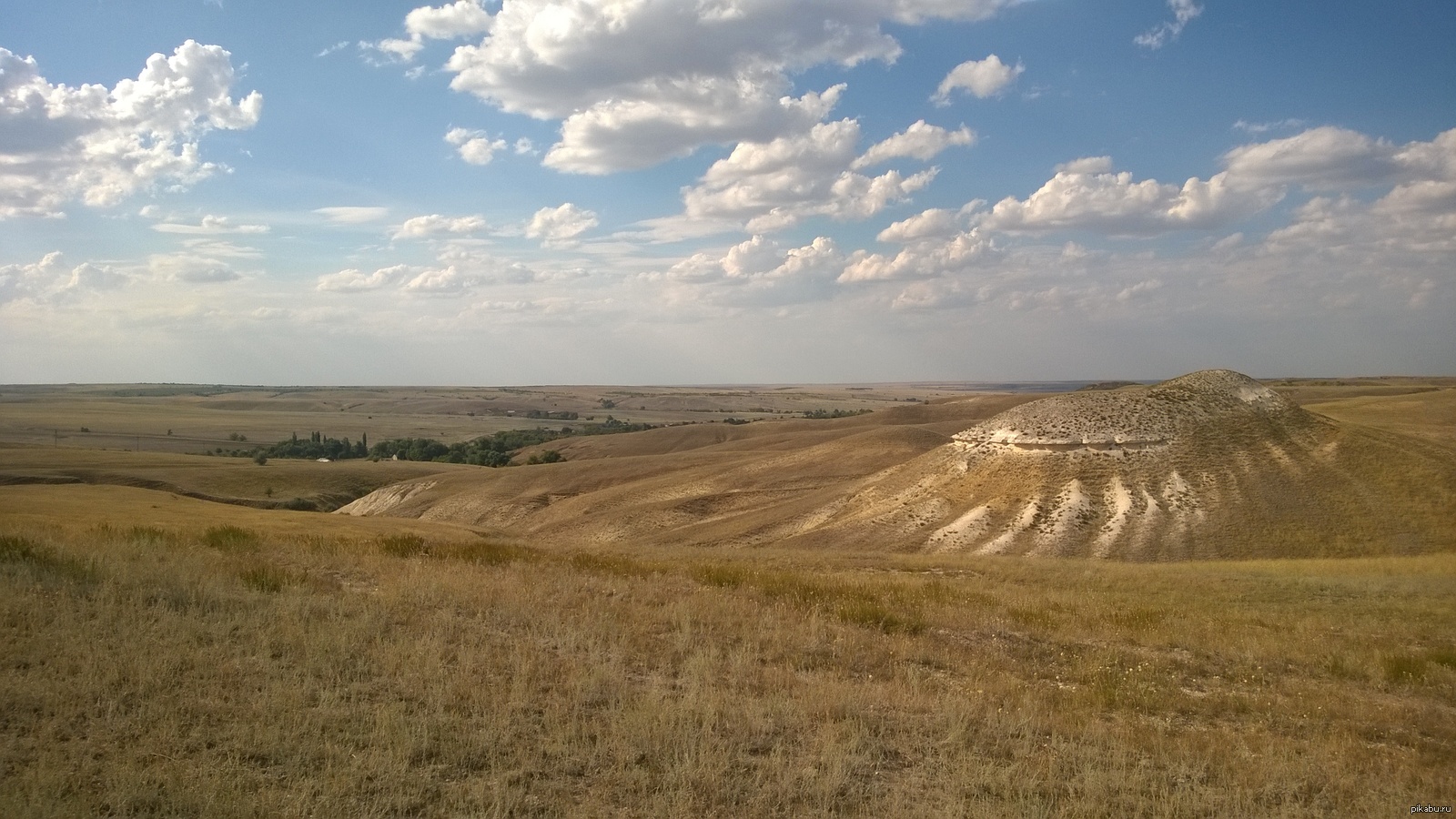 Степь
Значение леса:
место отдыха
аптека
источник чистой воды и пищи
источник древесины
источник топлива
дом для растений, животных, грибов
защитник воздуха, водоёма, почв
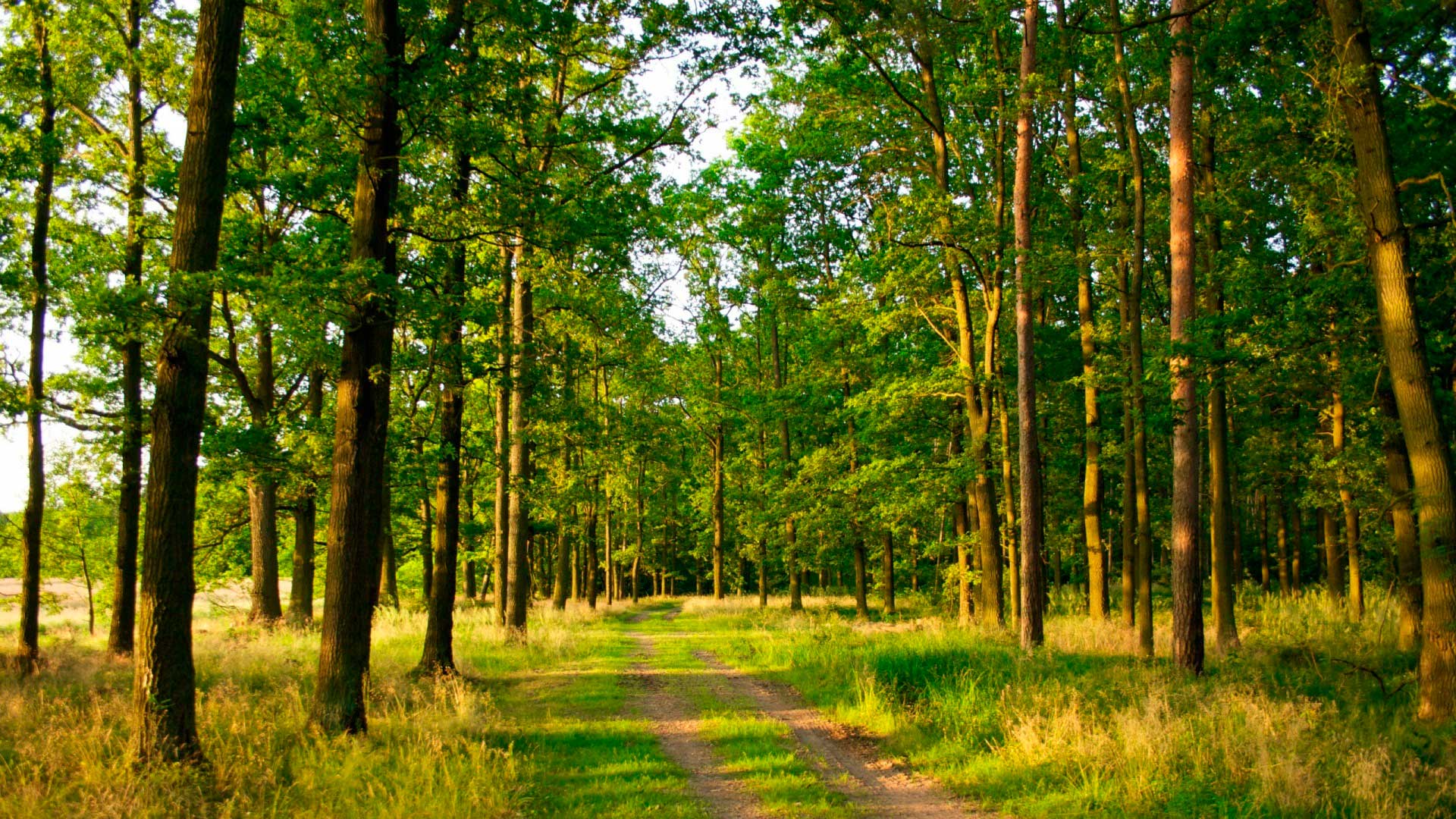 Проблемы леса
вырубка леса
незаконная охота
пожары
Тест
1. Природная зона лесов                     состоит из
а) пяти частей
б) двух частей
в) трёх частей
г) одной части
2. Природные зоны России расположены так:
а) тундра, арктическая зона, зона лесов
б) арктическая зона, зона лесов, тундра
в) арктическая зона, зона лесов, тундра
3. Самую большую территорию занимают
а) смешанные леса
б) хвойные леса
в) широколиственные леса
4. В тайге растут
а) пихты, ели, лиственницы
б) дубы, сосны, ели
в) березы, липы, лиственницы
5. В Красную книгу занесены следующие животные лесной полосы:
а) овцебык, морж, розовая чайка
б) краснозобая казарка, кречет, стерх
в) зубр, амурский тигр, утка-мандаринка
6. Охрана лесов – это
а) обязанность государства
б) обязанность государства и долг каждого гражданина
в) забота самих обитателей леса
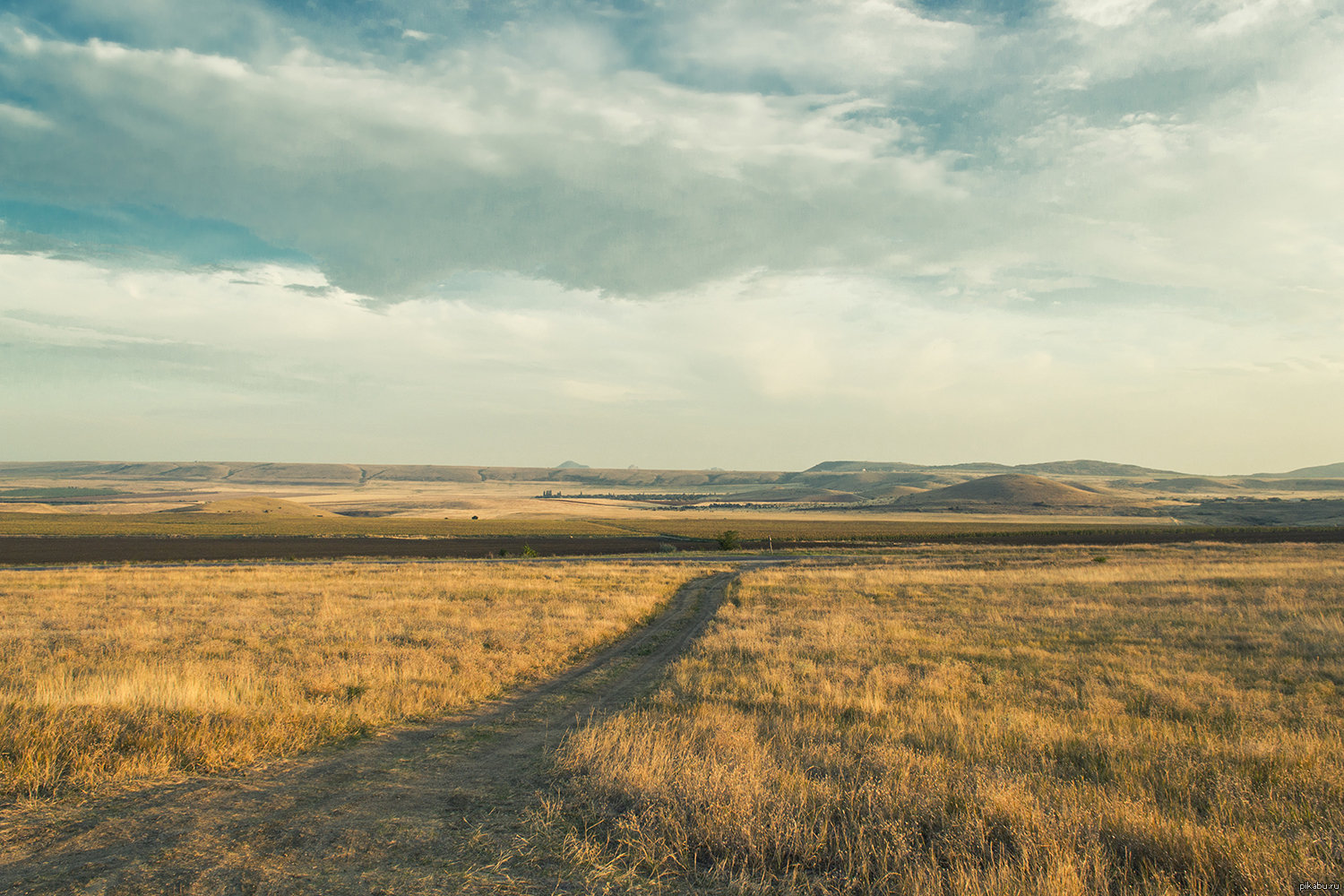 Степь – это бескрайняя равнина, покрытая травянистой растительностью.
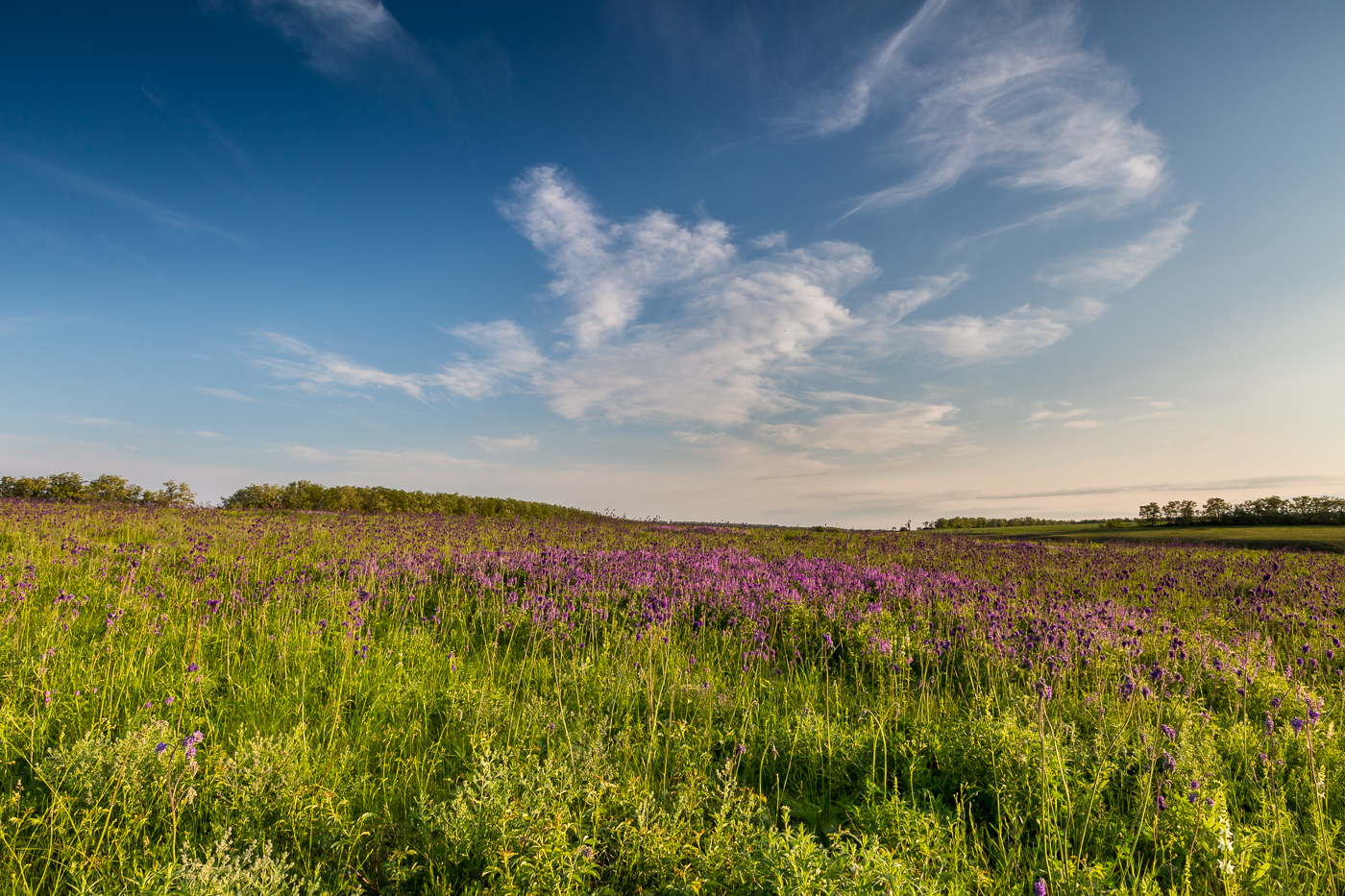 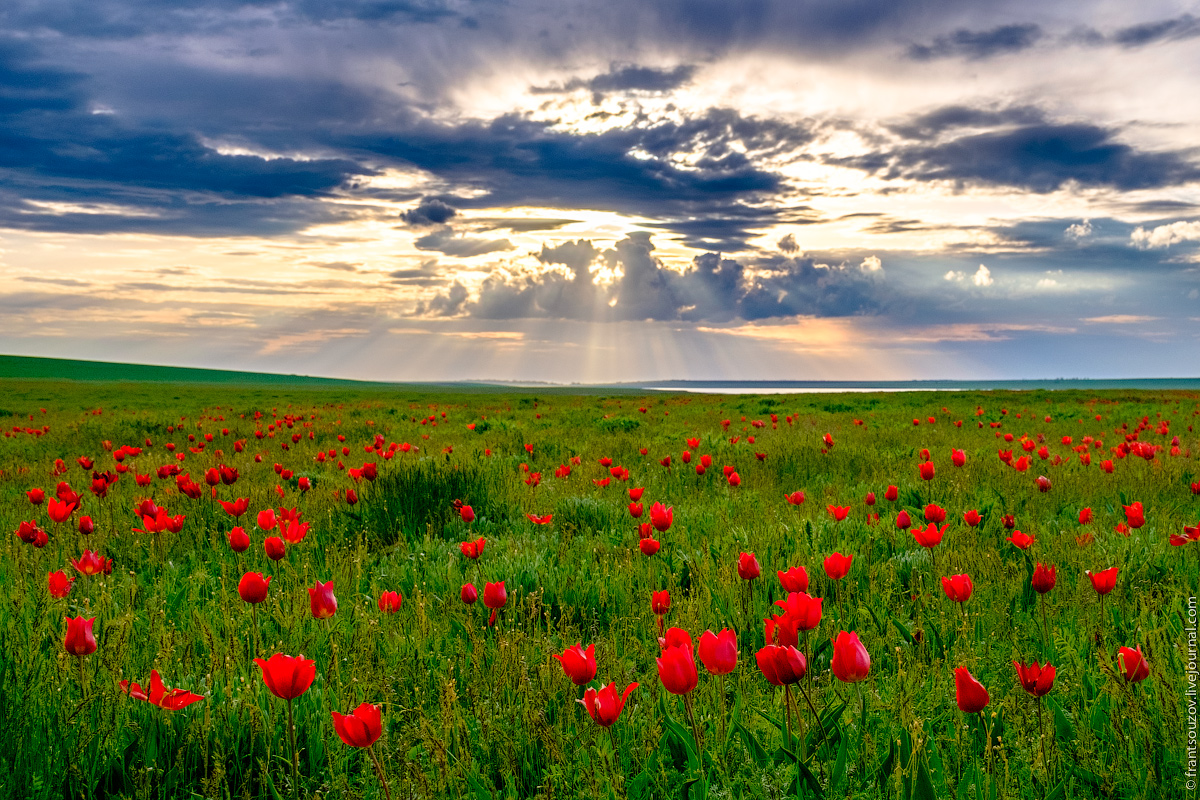 Степи России
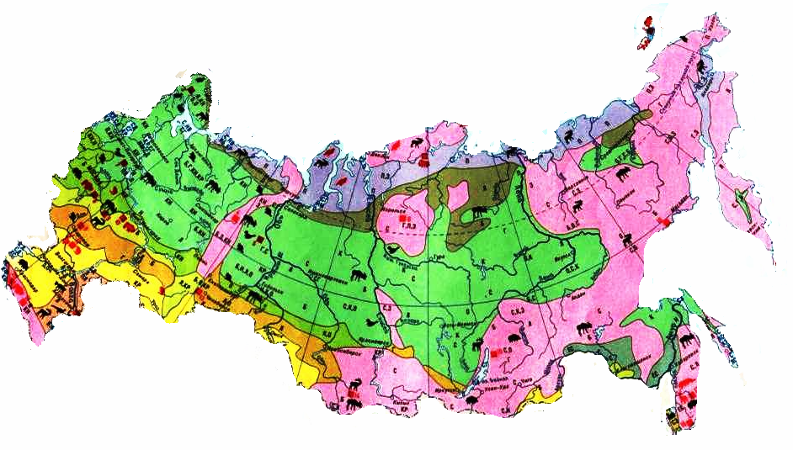 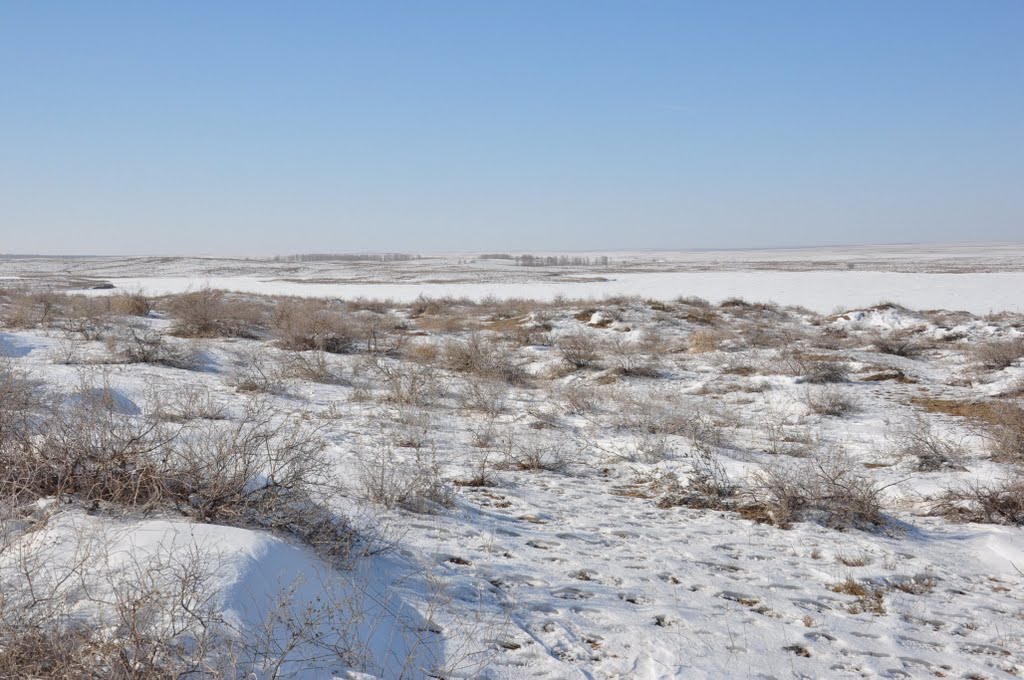 Зимой температура  падает до  -20-30°.
Снежный покров тонкий. Ветры, метели.
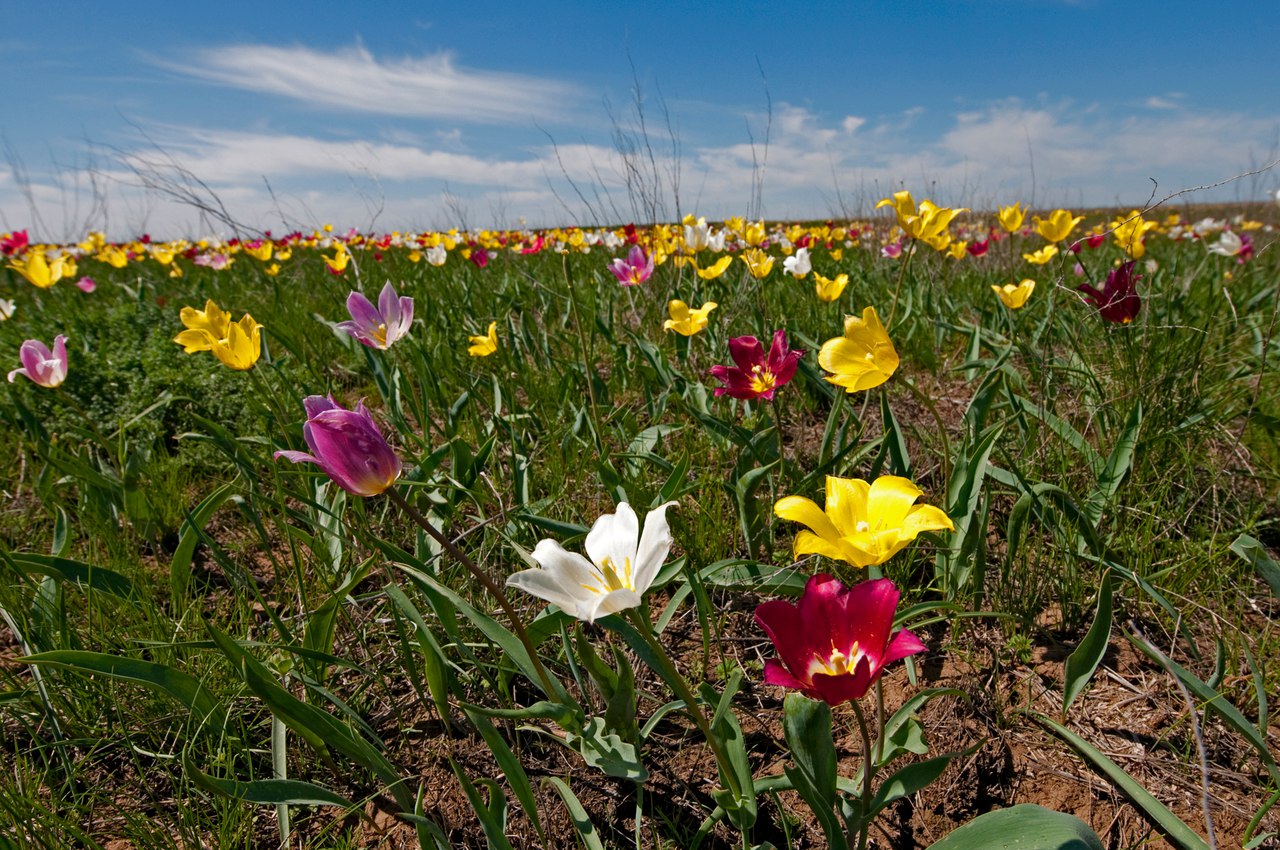 Весна короткая с большим количеством влаги в почве. Степь оживает, покрывается ковром тюльпанов и ирисов.
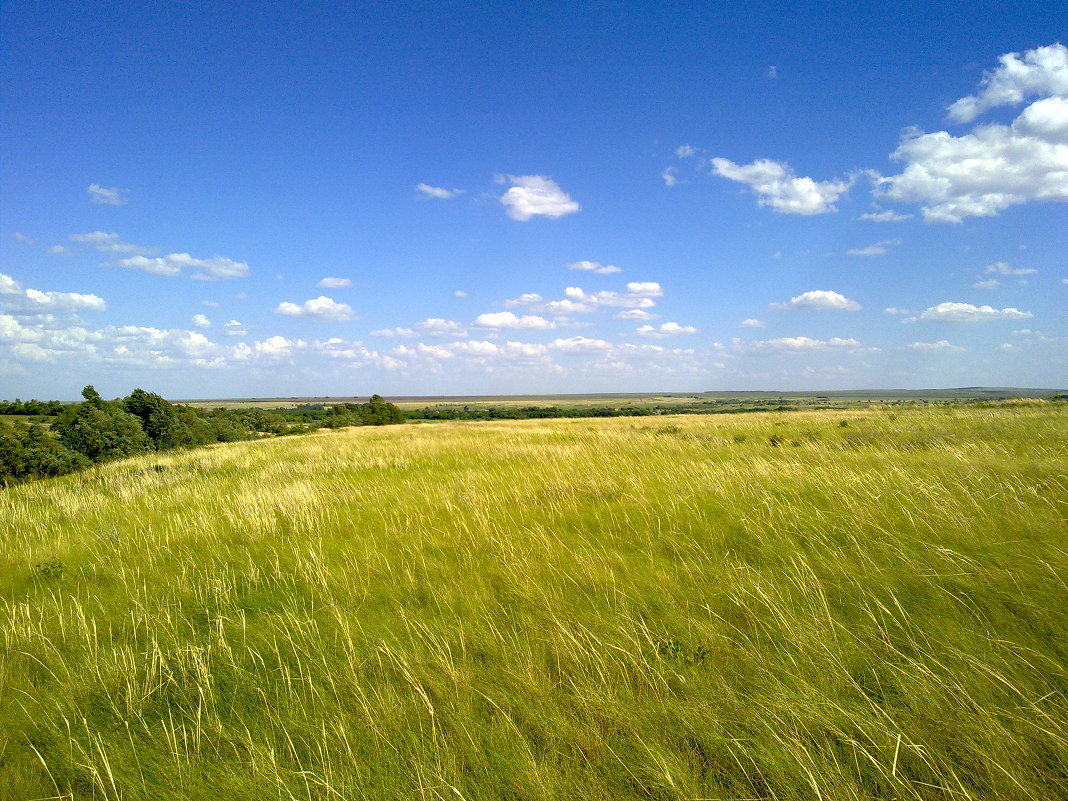 Лето продолжительное и засушливое (+ 23-25).
Суховей – иссушающий ветер. Дует со скоростью от 5 до 20 м/с (пыльные бури). Ливни.
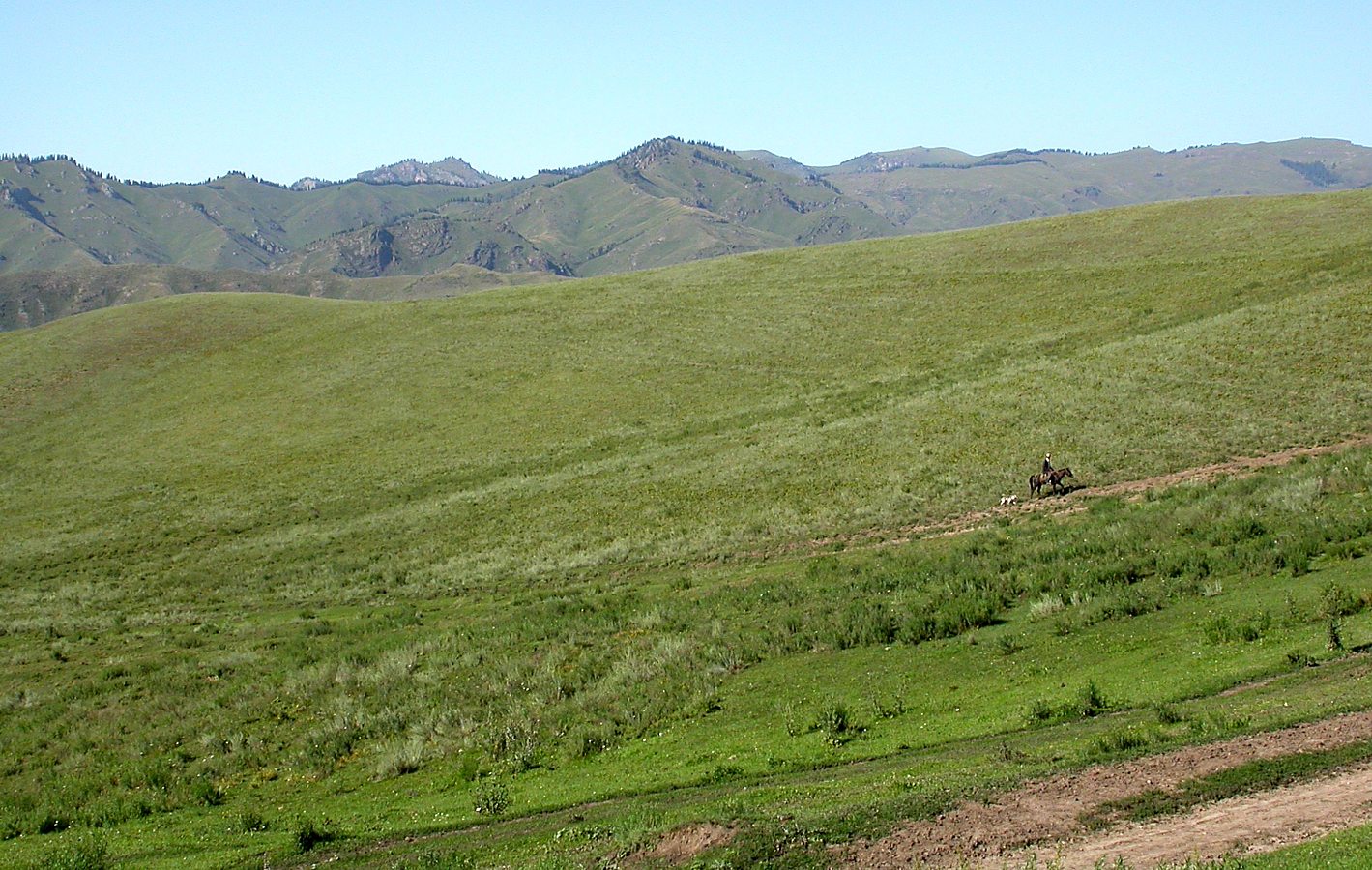 Почвы в степи плодородные,  
покрыты чернозёмом.
Вопросы для обсуждения
Как растения приспособились к степным условиям?
Почему они могут переносить засуху?
Как животные приспособились                    к условиям жизни в степи?
Почему растения и животные степи могут оказаться в опасности?
Что должны сделать люди, чтобы сберечь сохранившиеся степи вместе        с их растительным и животным миром?
[Speaker Notes: вопроссы]
Растения степи
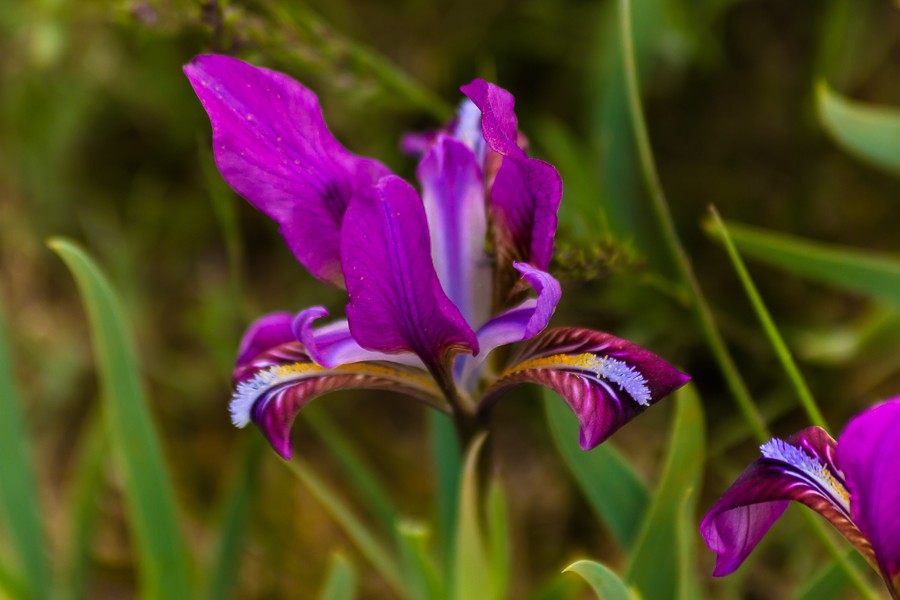 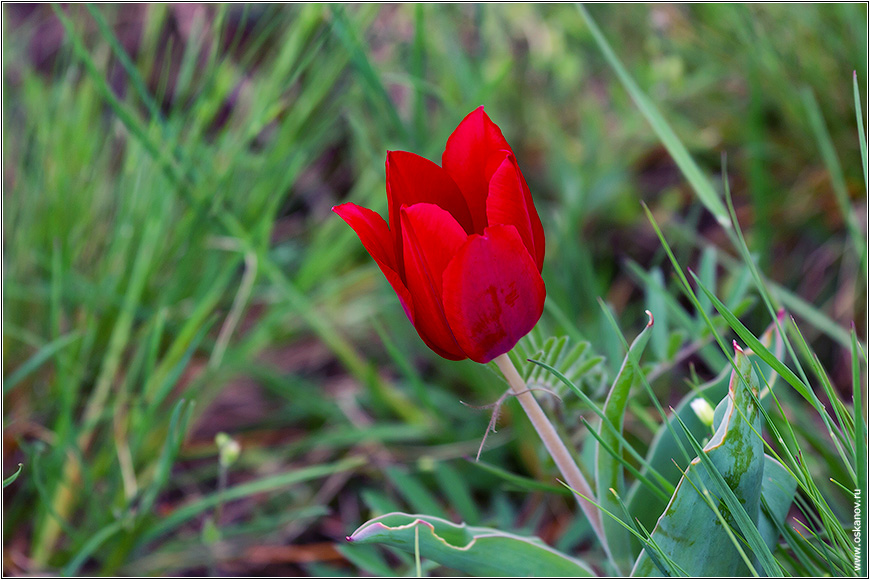 тюльпан
ирис
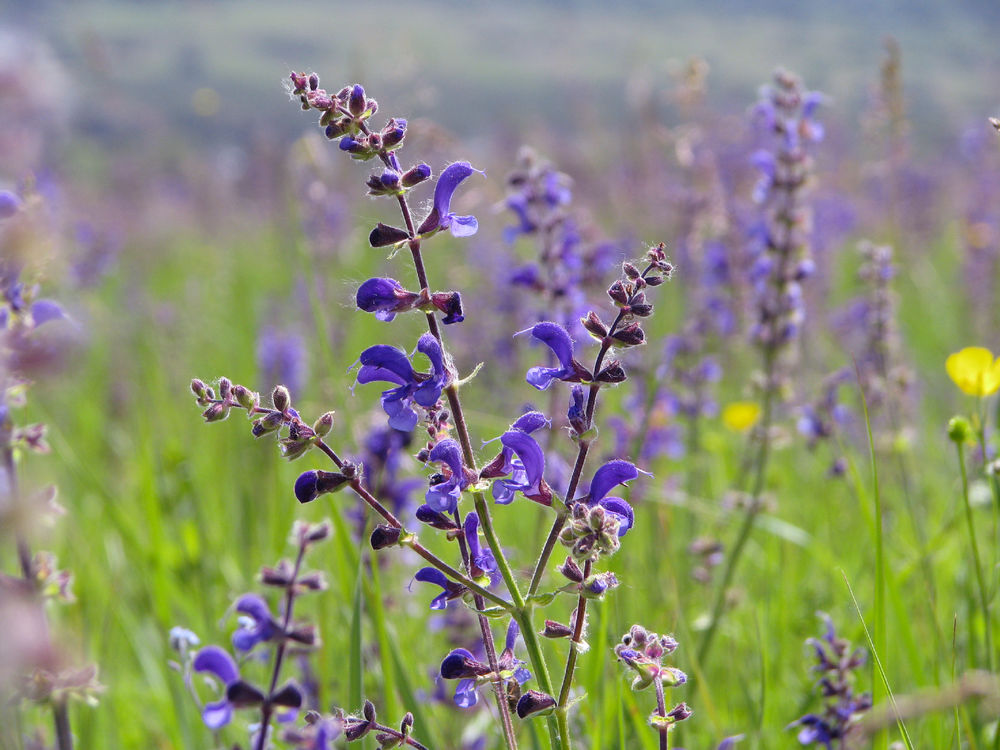 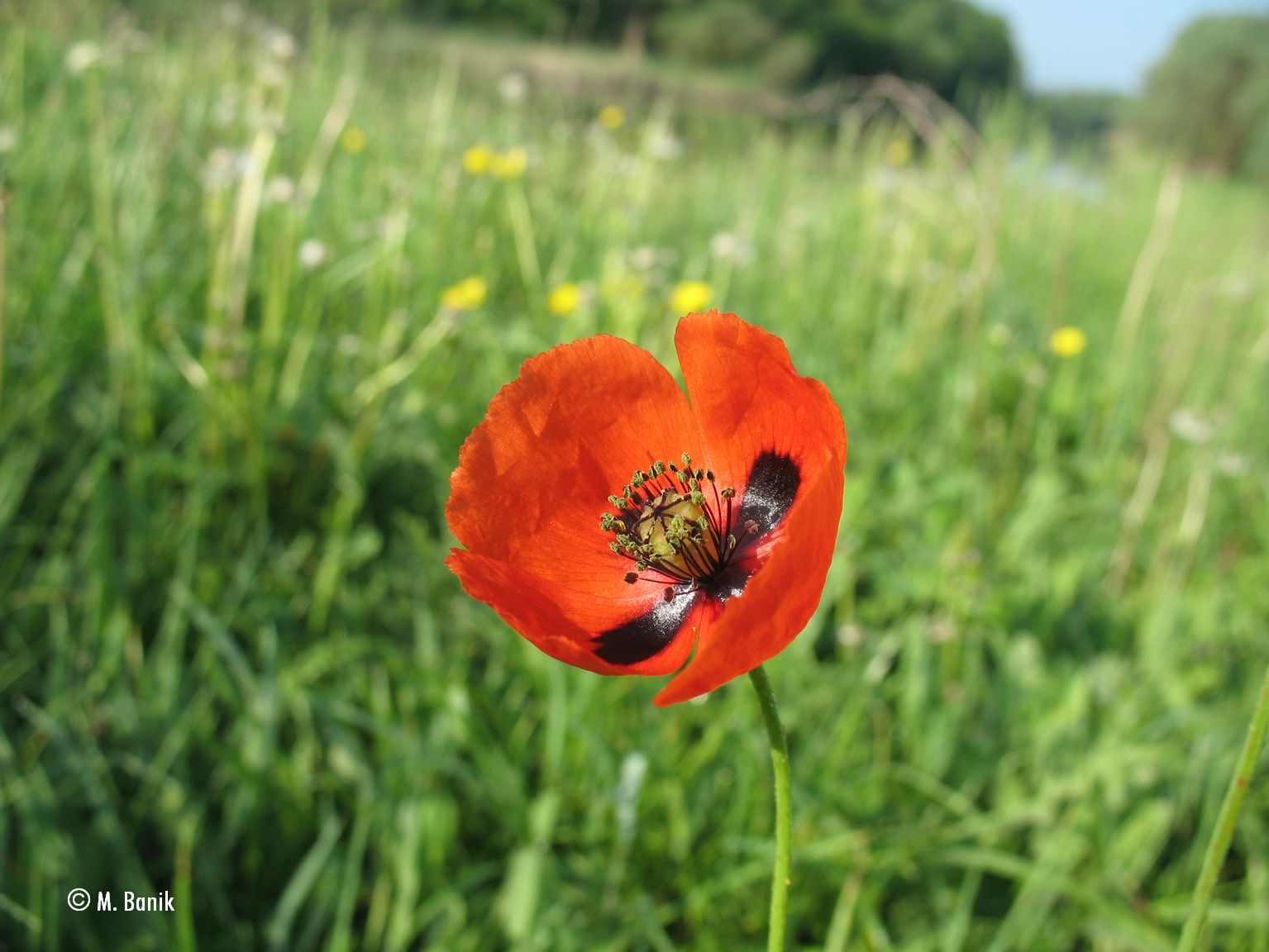 шалфей
мак
Растения степи
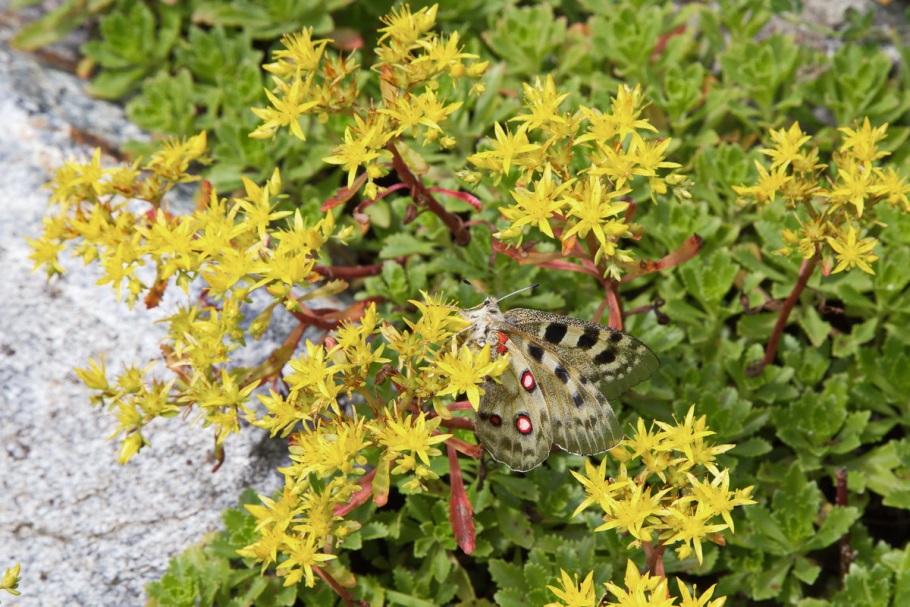 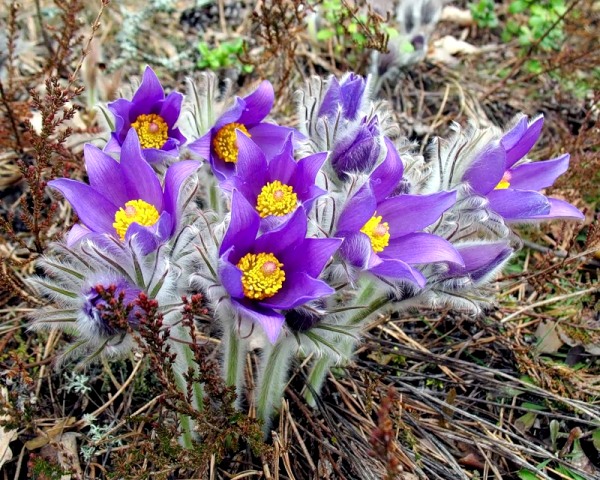 очиток (седум)
сон-трава (прострел)
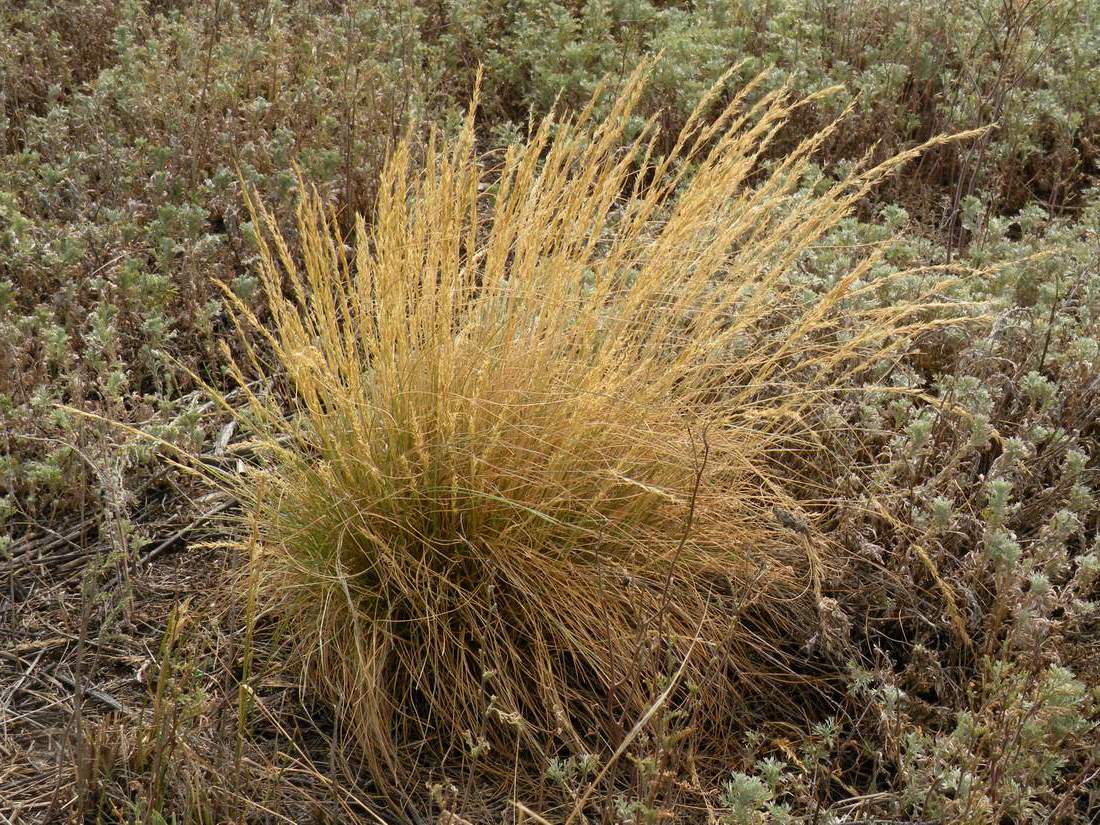 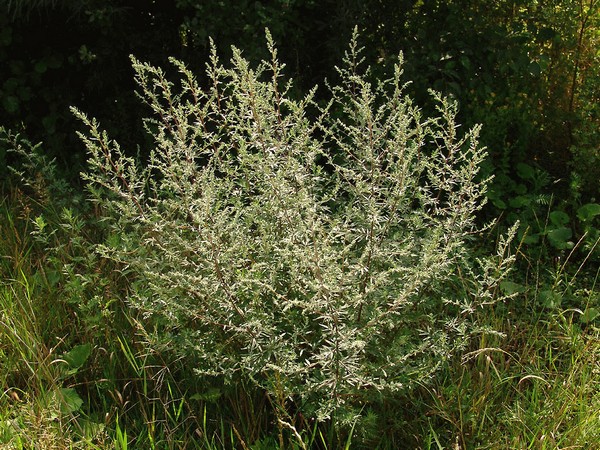 типчак
полынь
Растения степи
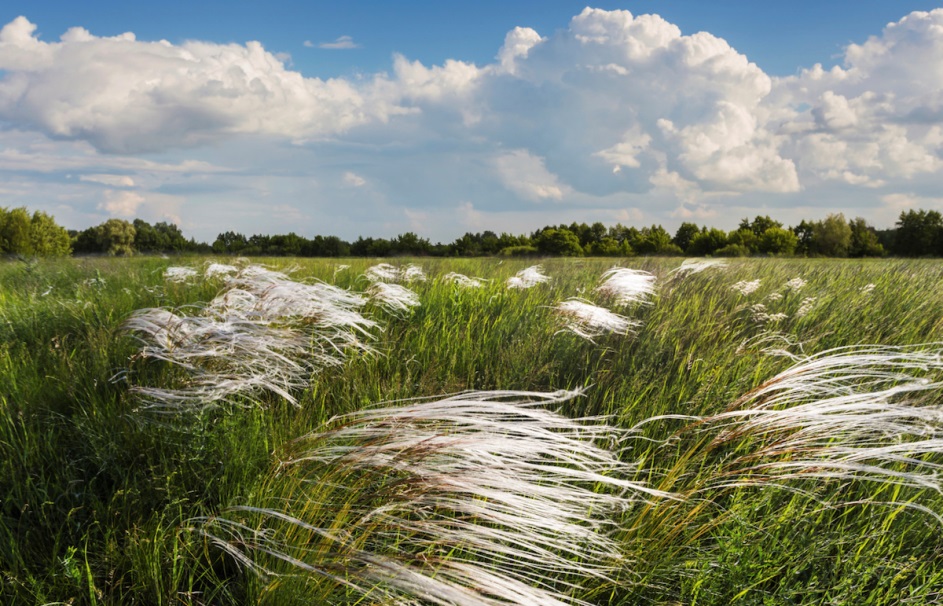 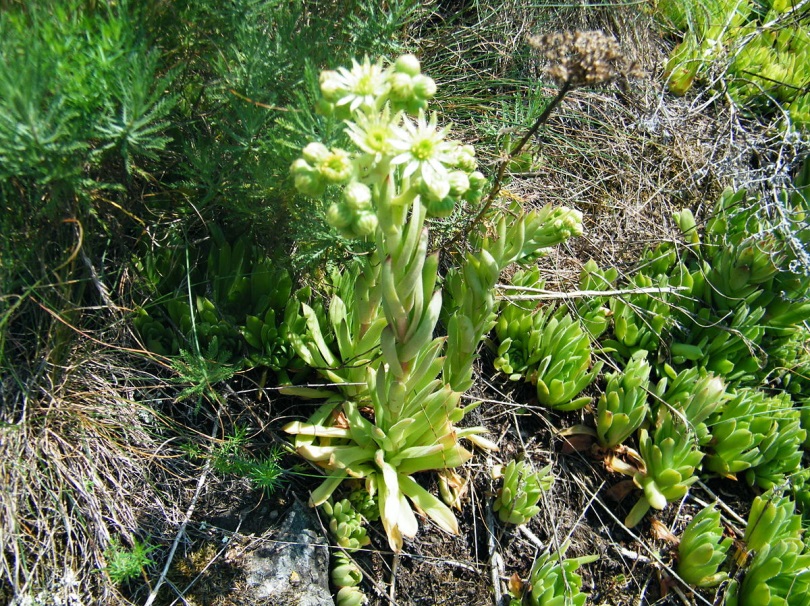 ковыль
молодило
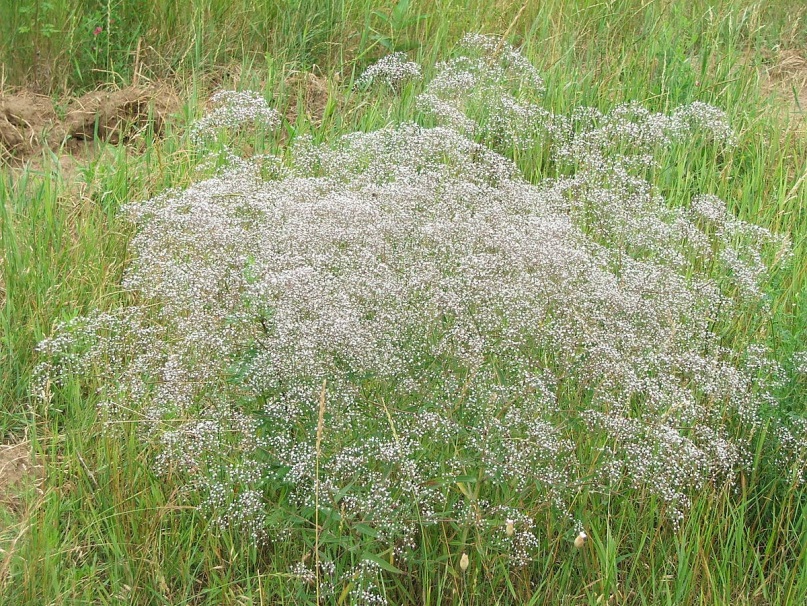 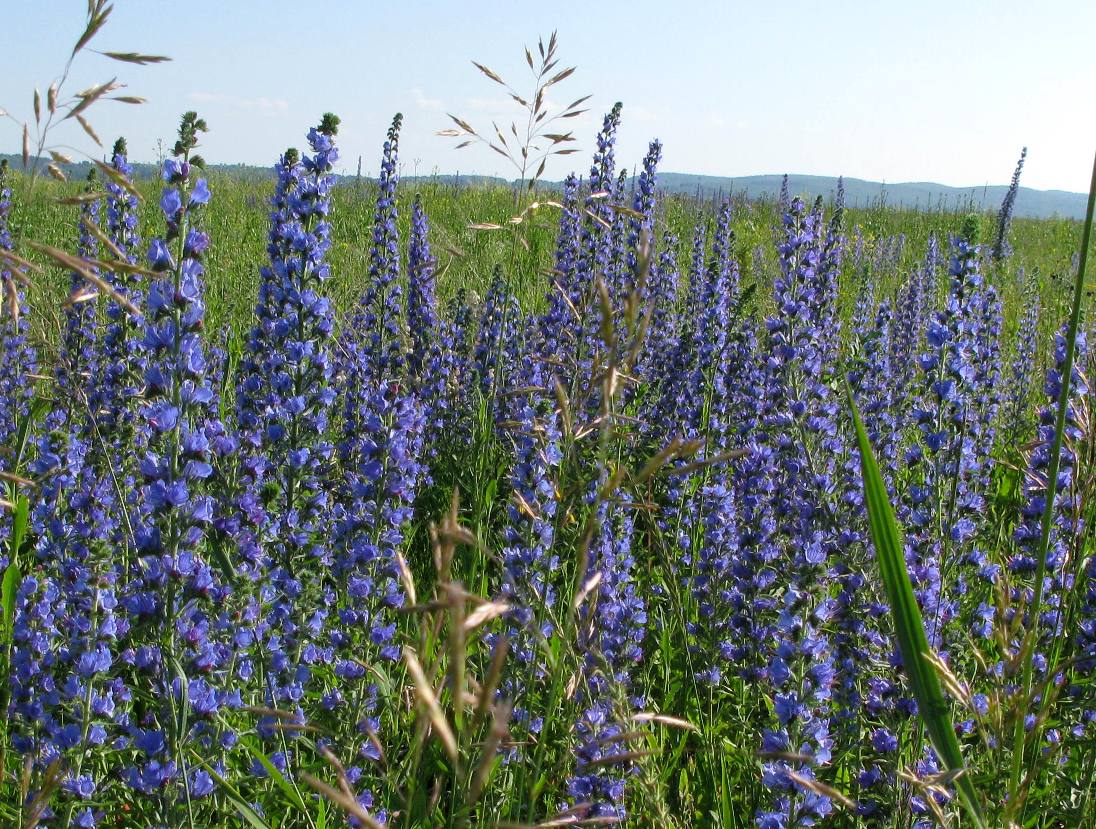 качим метельчатый
синяк
Как приспособились растения к жизни в степи?
корни-луковицы
корни- пучки
длинные
корни
Как приспособились растения к жизни в степи?
листья
узкие
мясистые
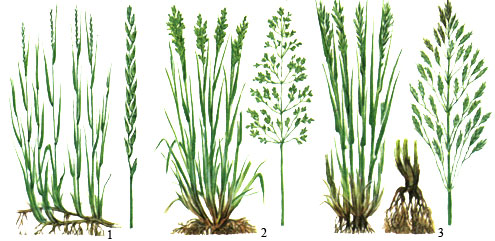 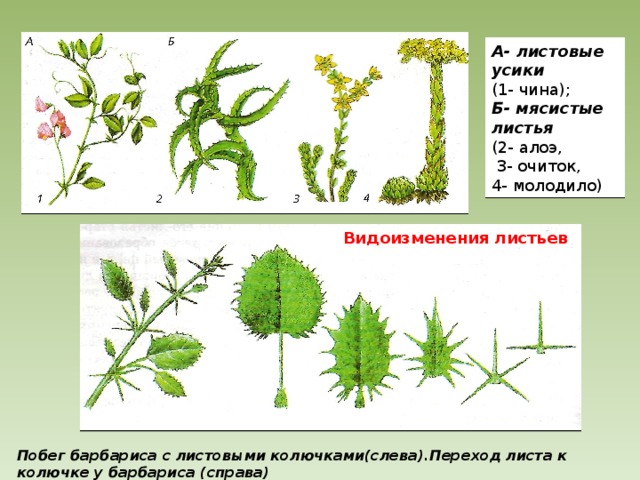 Как приспособились животные к жизни в степи?
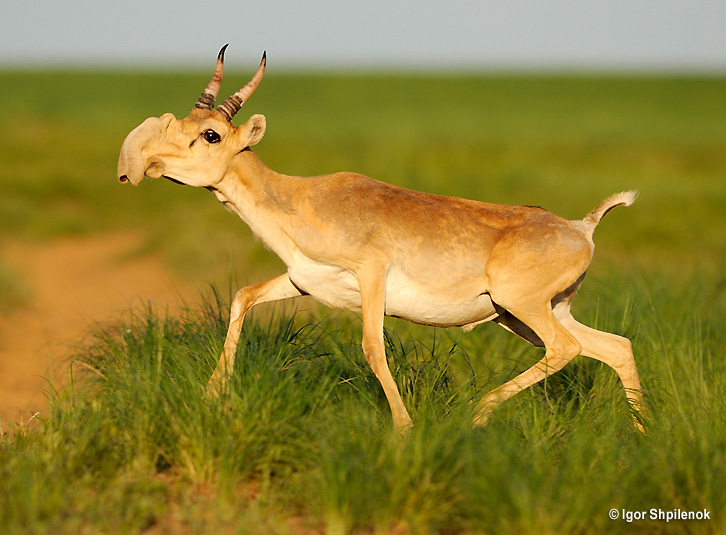 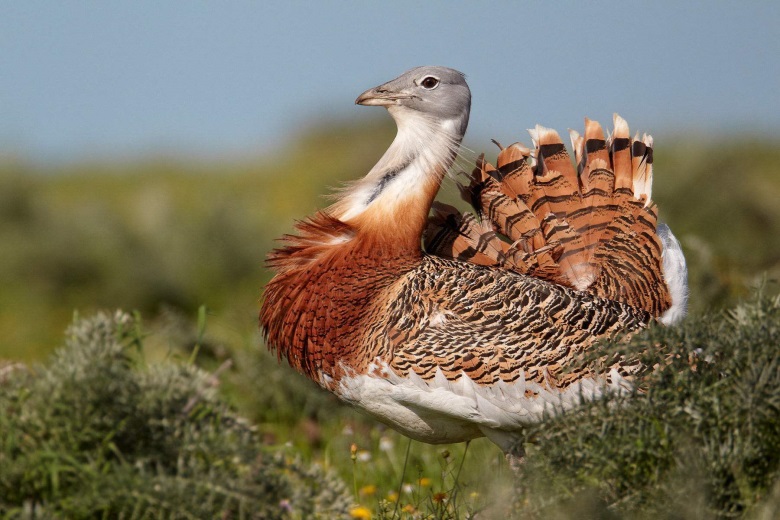 сайгак
дрофа
Копытные
Бегающие птицы
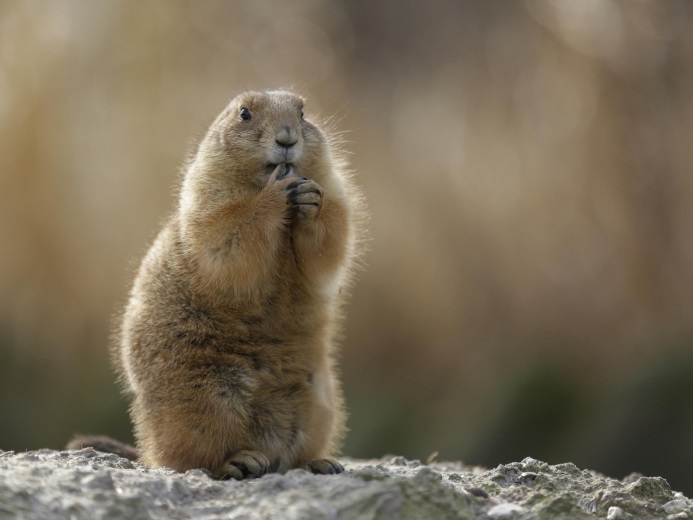 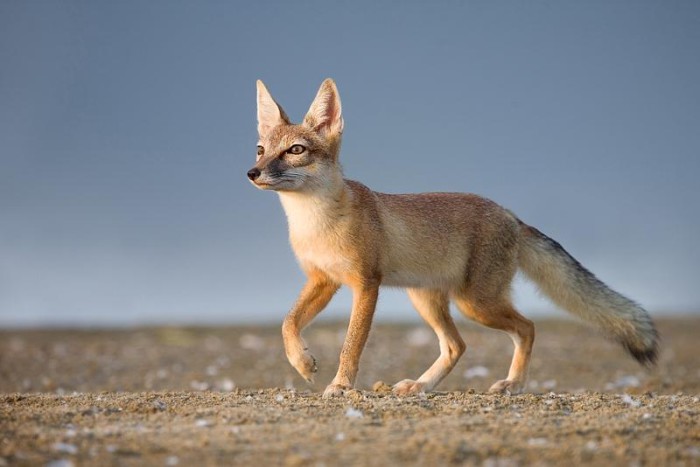 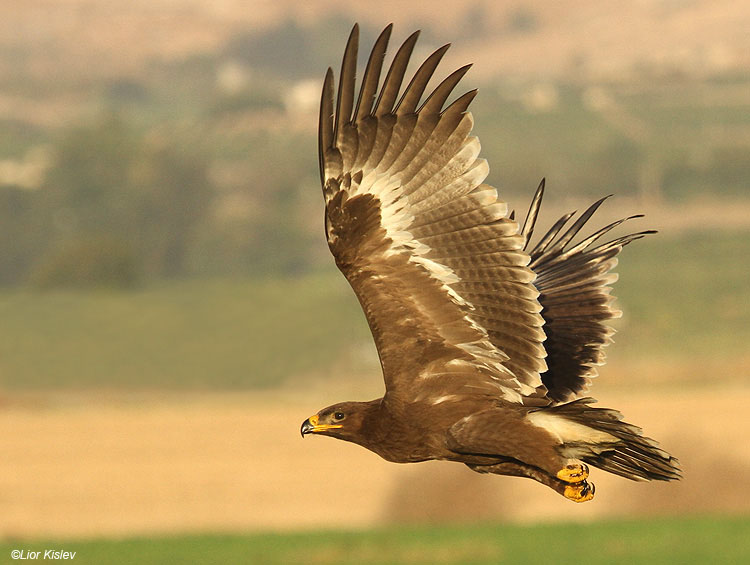 корсак (лисица)
байбак (сурок)
степной орёл
Грызуны
Хищные птицы
Хищники
Как приспособились бегающие птицы к суровым условиям жизни в степи?
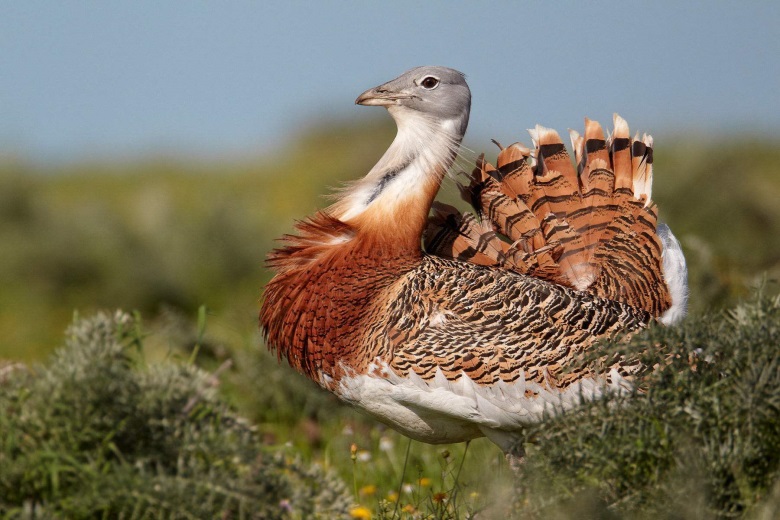 Острое зрение
Высокий рост
Защитная окраска
Осторожность
Как приспособились хищные птицы к суровым условиям жизни в степи?
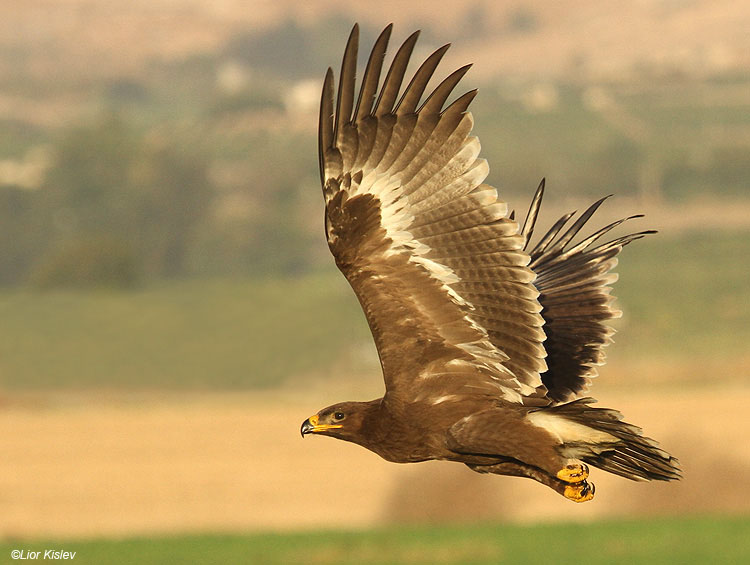 Острое зрение
Мощные когти
Широкие крылья
Скорость полета
Как приспособились грызуны к суровым условиям жизни в степи?
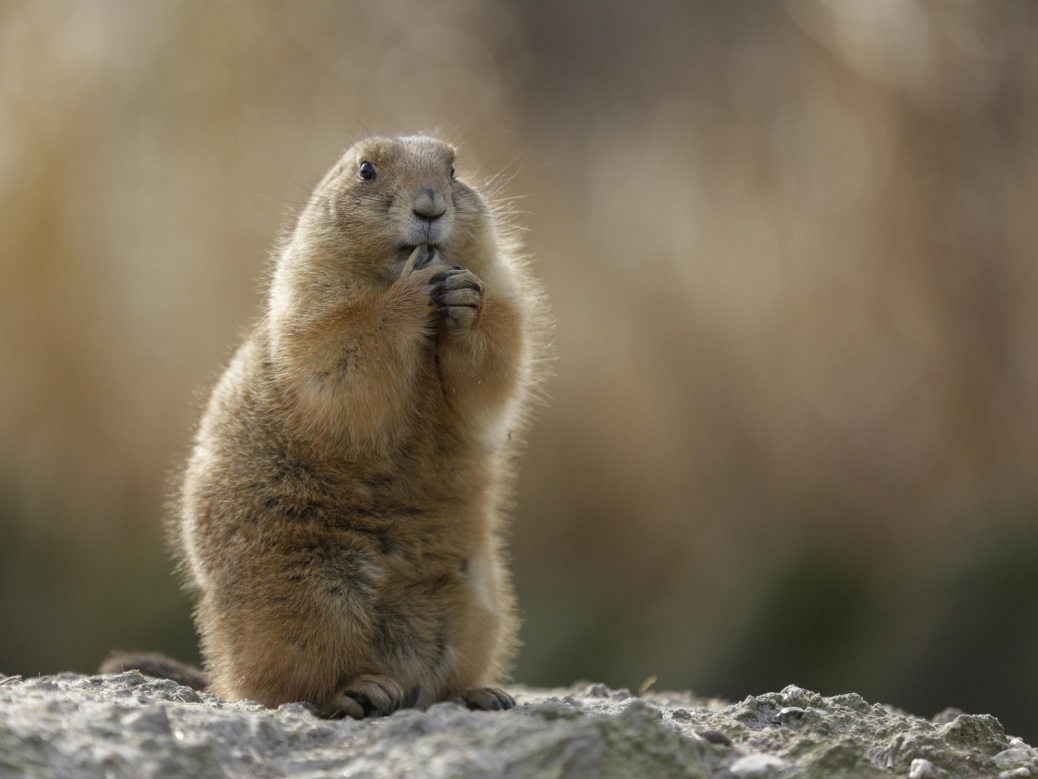 Колониальность
Жизнь в подземном ярусе
Запасание кормов на зиму
Зимняя спячка
Как приспособились копытные к суровым условиям жизни в степи?
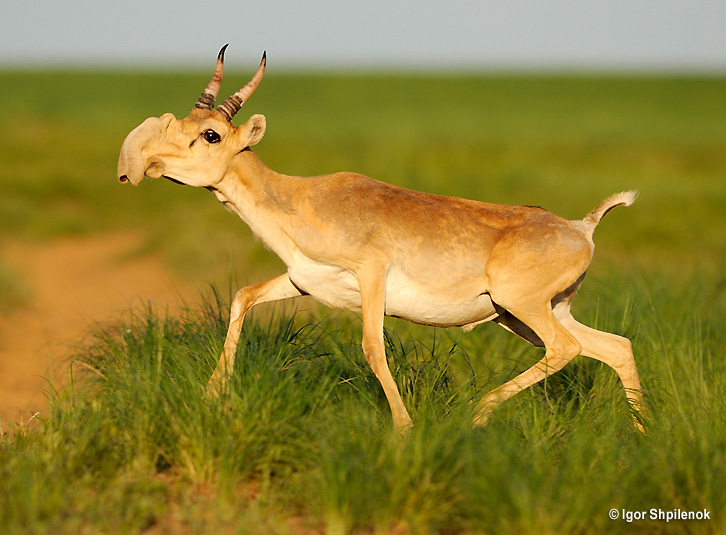 Маскирующая окраска
Быстрый бег
Стадность
Как приспособились хищники к суровым условиям жизни в степи?
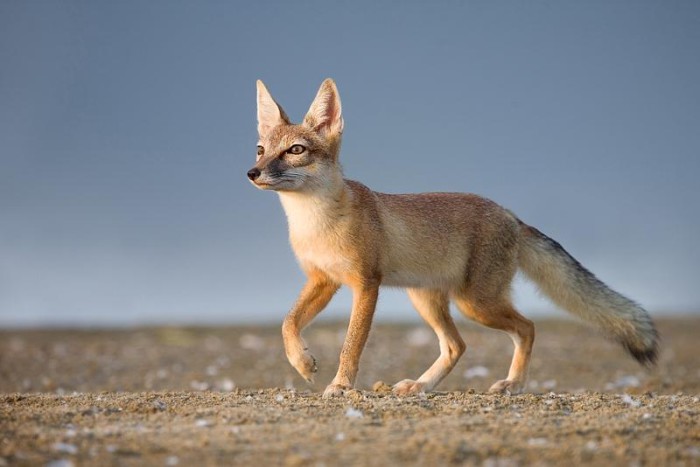 Маскирующая окраска под цвет травы и земли
Степи и человек
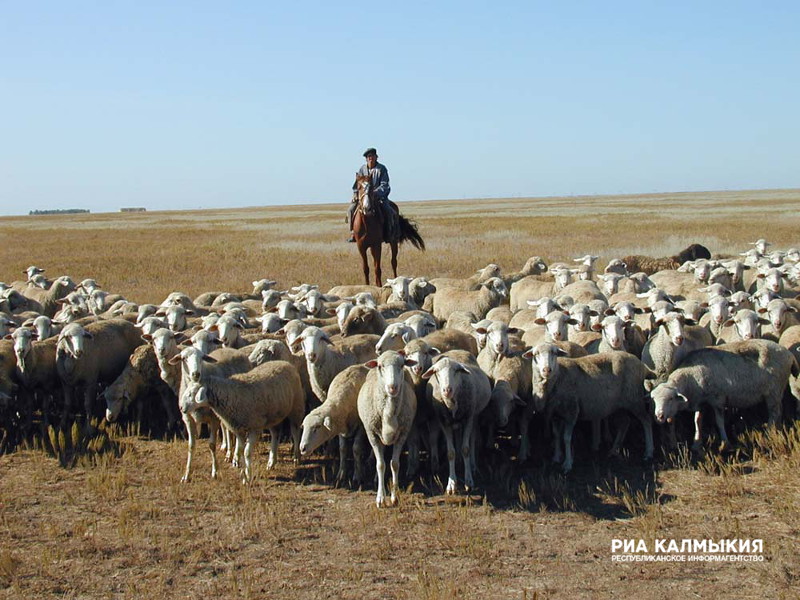 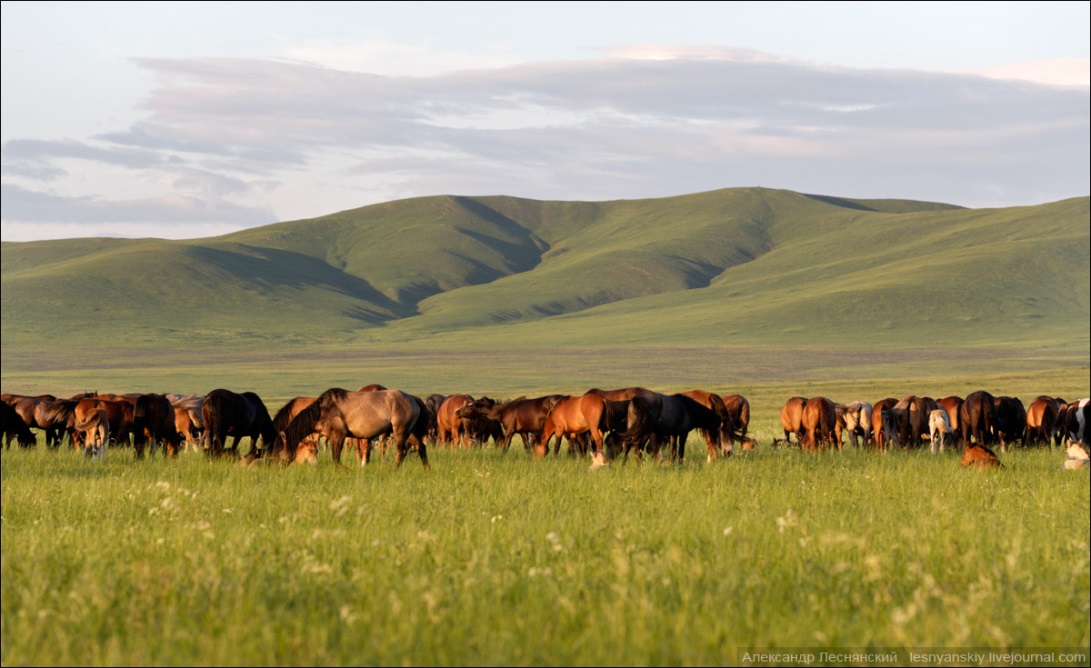 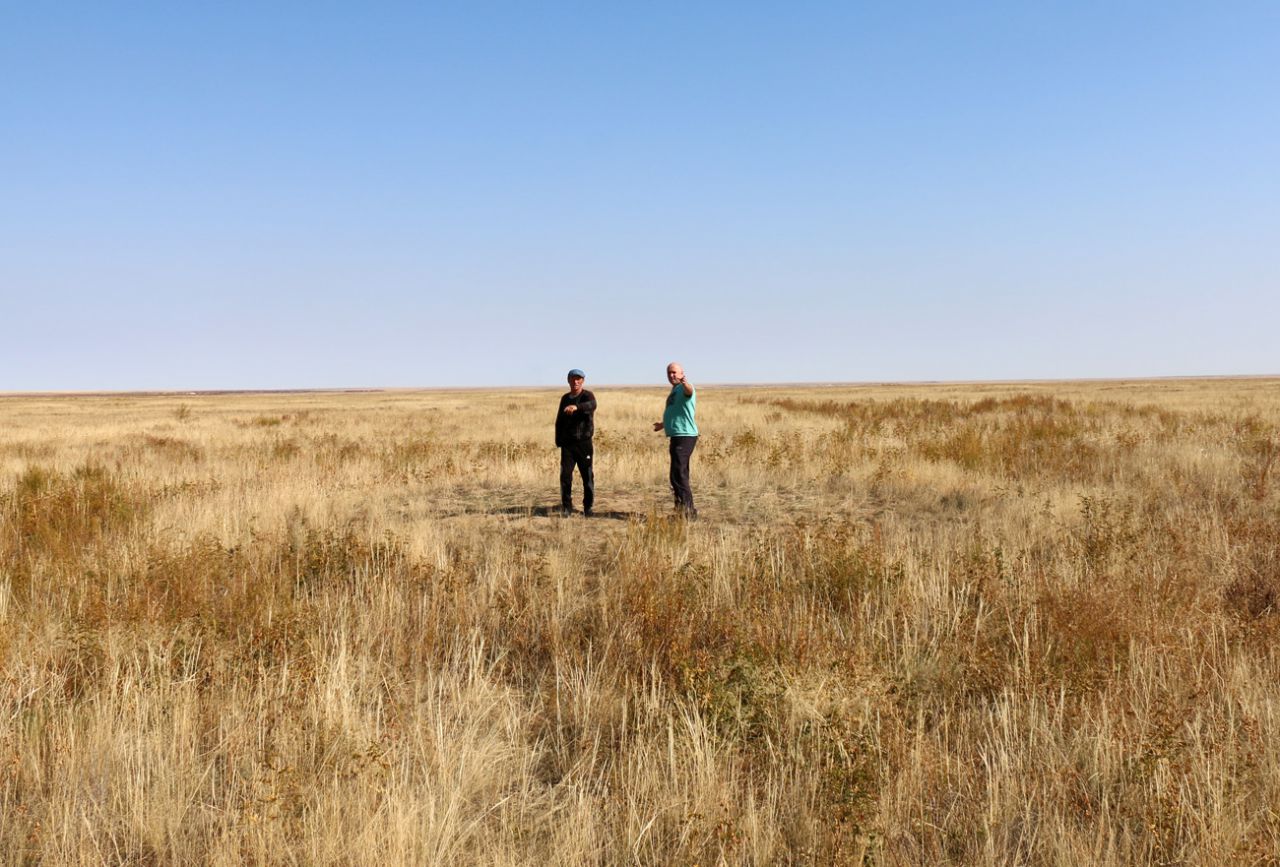 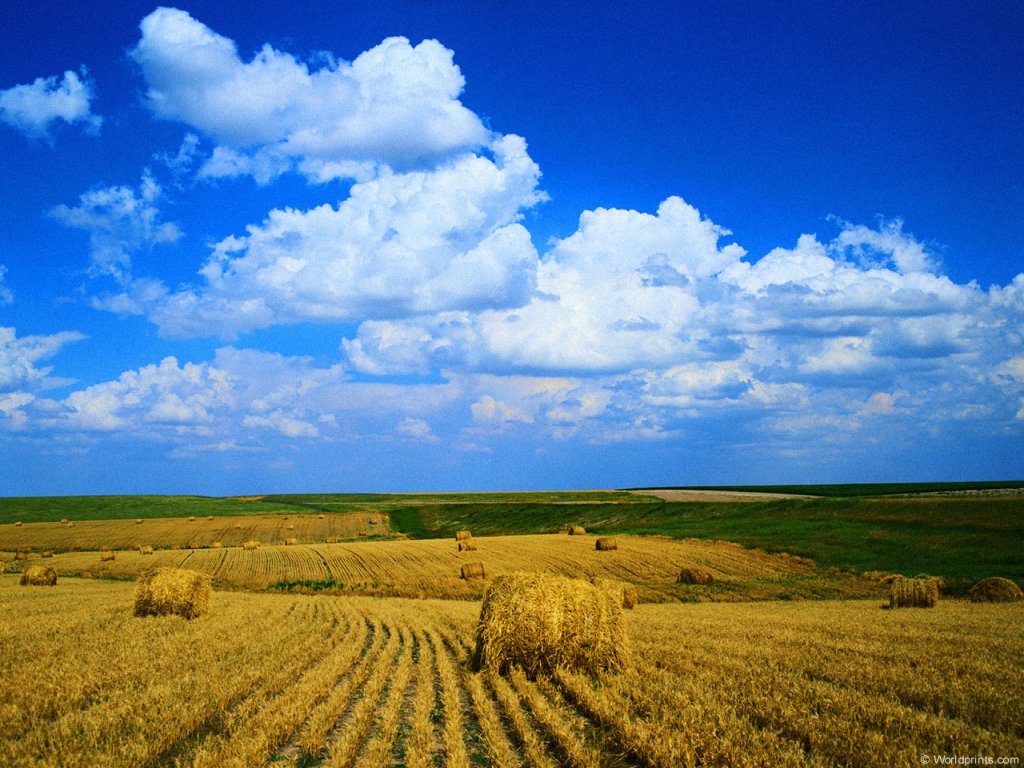 Экологические проблемы степной зоны, возникшие по вине человека
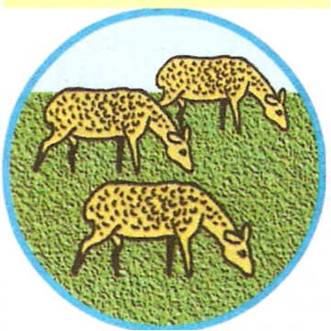 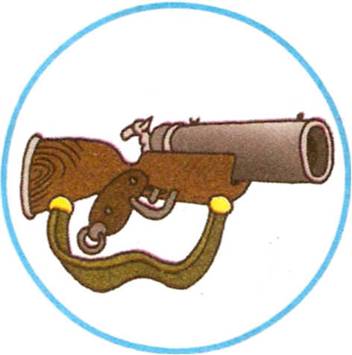 распашка земель
неумеренный выпас скота
браконьерство
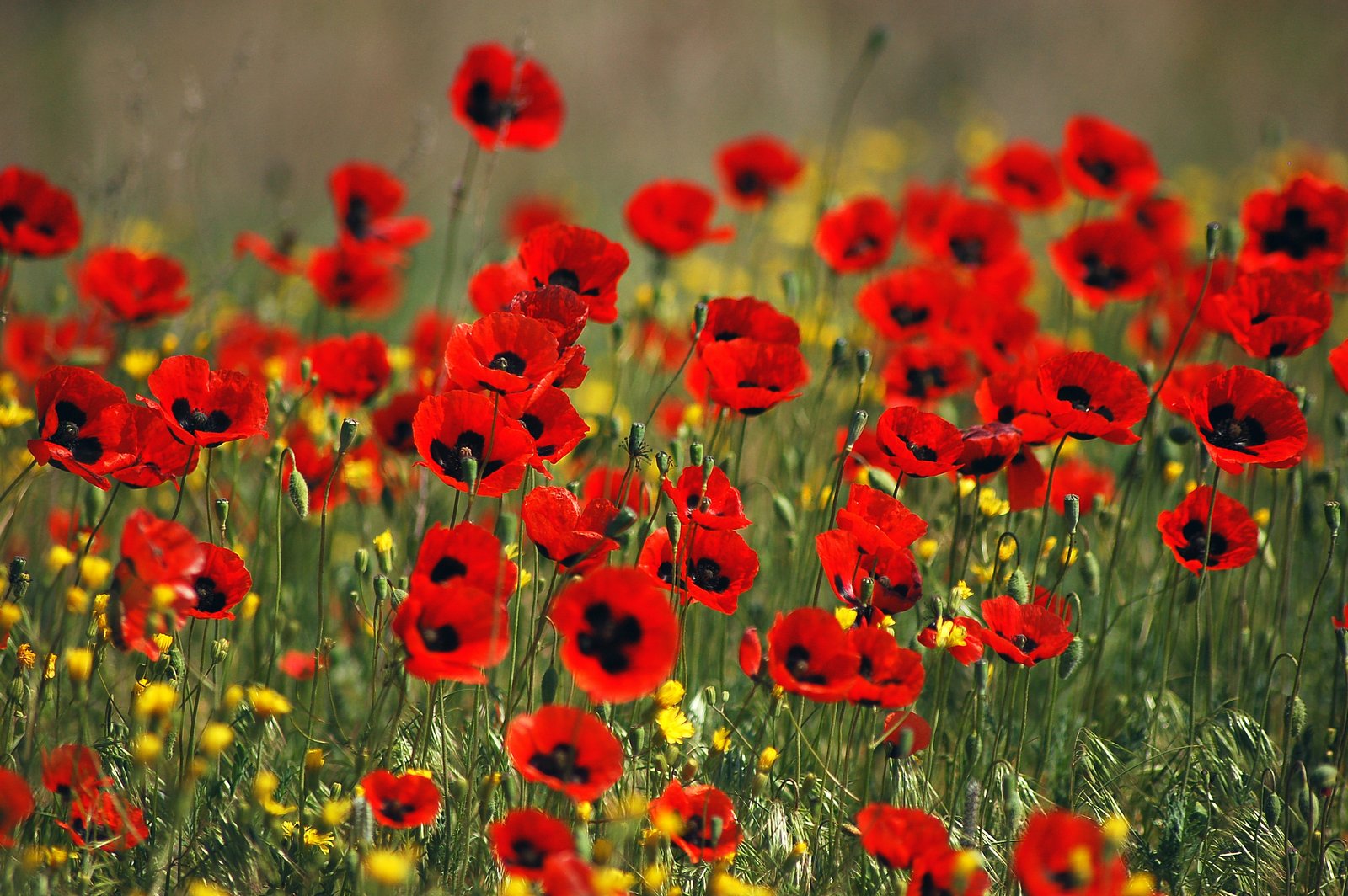